Sending and Receiving With Feet
Dr. John Byl
JOHNBYL50@gmail.com

While we wait, sign up for weekly activity postings on:
Twitter or Instagram
@canadago4sport
Key Cues for Sending
Kicking – players propel an object by striking it with a foot
What to Look For 
Preparation Stage
Does the player start by standing behind the ball? 
 Is there a quick movement towards the ball that includes planting the non-kicking foot beside the ball? 
Are the eyes on the object to be kicked? 
Is there a step towards the object with the kicking foot?
www.gophersport.com    www.canadago4sport.com
2
Key Cues for Sending Con’t
Kicking Stage
Does the kicking leg swing freely from the hip? 
Is the whole movement balanced?  
Does the player lean into the kick? 
Is contact made with the instep or shoelaces? 
Is contact made just below the center of the object being kicked? 

Follow-Through Stage 
Does the kicking leg continue towards the target and across the body? 
Are the arms used to maintain balance?
www.gophersport.com    www.canadago4sport.com
3
Helpful Resource
www.gophersport.com    www.canadago4sport.com
4
Balloon Dribble Relay (groups of 2)https://www.canadago4sport.com/Manipulative-Send/Balloon-Dribble-with-Feet
www.gophersport.com    www.canadago4sport.com
5
Kick Par (groups of 2)https://www.canadago4sport.com/Target1/Kickpar
www.gophersport.com    www.canadago4sport.com
6
Kick Pylon (groups of 4)https://www.canadago4sport.com/invasion1-1/Kick-Pylon
No video yet
www.gophersport.com    www.canadago4sport.com
7
Double Dribble (groups of 2)https://www.canadago4sport.com/Manipulative-Retain/Double-Dribble
www.gophersport.com    www.canadago4sport.com
8
Kick Beach Ball In Basket (groups of 4)https://www.canadago4sport.com/Manipulative-Retain/Kick-Beachball-Into-Basket
www.gophersport.com    www.canadago4sport.com
9
Kick Soccer Ball In Basket (groups of 4)https://www.canadago4sport.com/Manipulative-Retain/Kick-Soccer-Ball-Into-Basket
www.gophersport.com    www.canadago4sport.com
10
Cricket KickIt (2 teams of 5-10)https://www.canadago4sport.com/strike/Cricket-Kickit
www.gophersport.com    www.canadago4sport.com
11
Quadriball (2 teams of 5-10)https://www.canadago4sport.com/invasion1-1/Quadriball
www.gophersport.com    www.canadago4sport.com
12
No Goalie Indoor Soccer (2 teams of 5-10)https://www.canadago4sport.com/invasion1-1/No-Goalie-Indoor-Soccer
No video yet but played as shown but with feet not hands.
www.gophersport.com    www.canadago4sport.com
13
Equipment
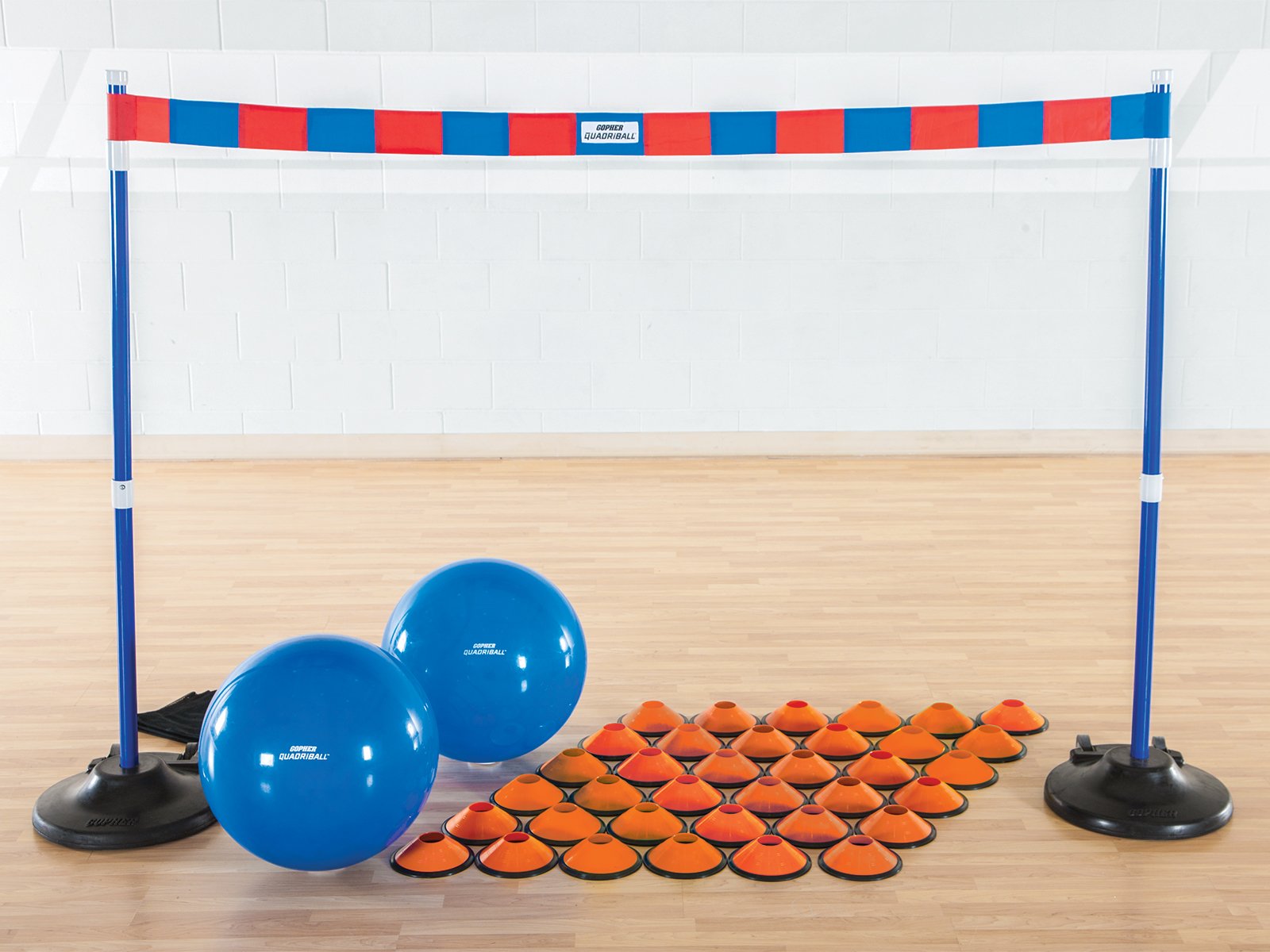 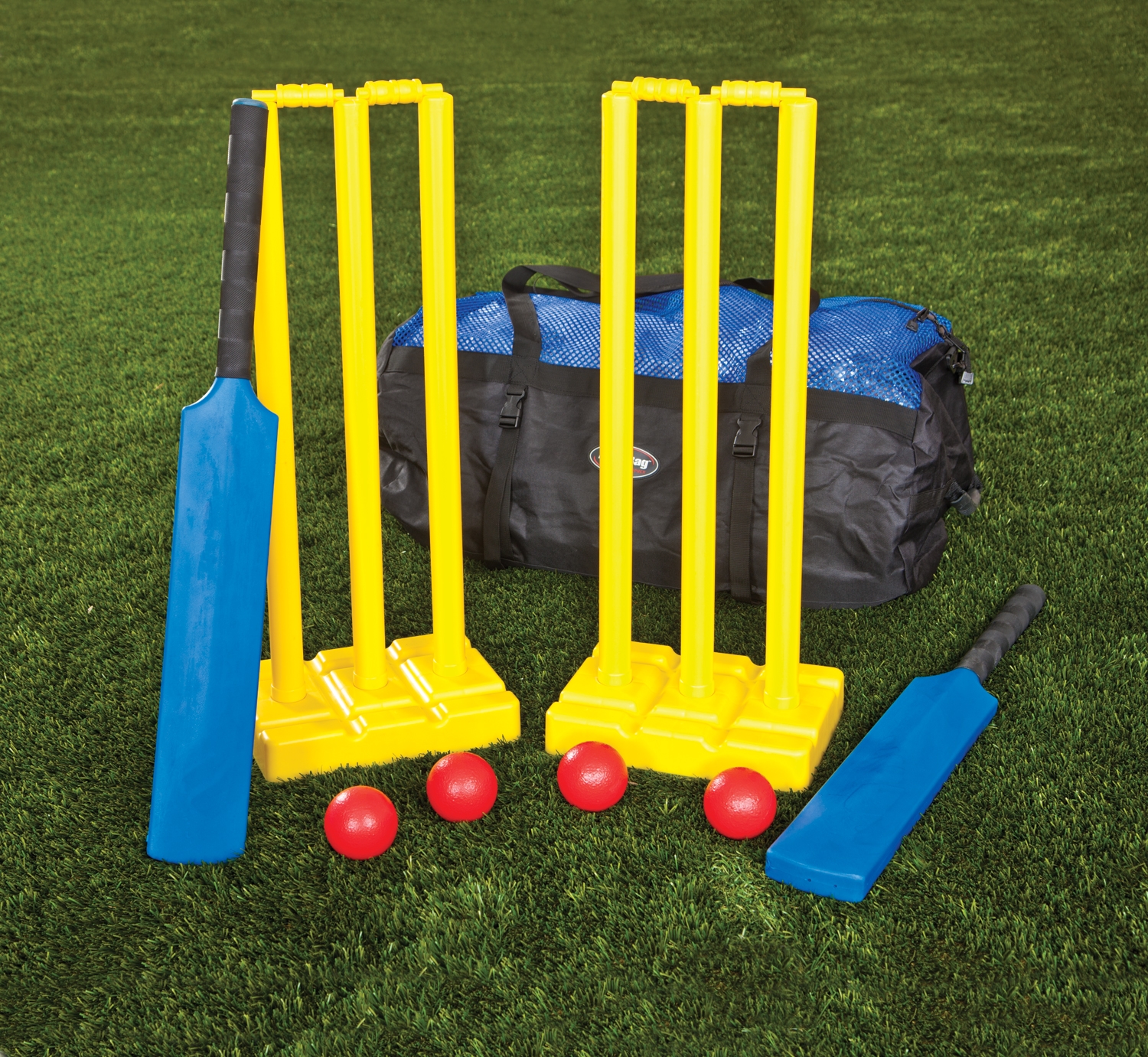 QuadriBall – QuadriBall  Item No: 34-526 
1 set = $475.00 CDN (Less in US$)
Soft-Stix™ Cricket Set - Soft-Stix™ Cricket Set Item No: 58-146 
1 set = $149.00 CDN (Less in US$)
ProTuff Half-Cones - Rainbow Set, 5"H x 12" dia Item No: 93-013
1 set of 36 = $125.00 CDN (Less in US$)
Kowabunga! Beach Balls - 12" dia Item No: 71-590
1 set of 6 = $44.00 CDN (Less in US$)
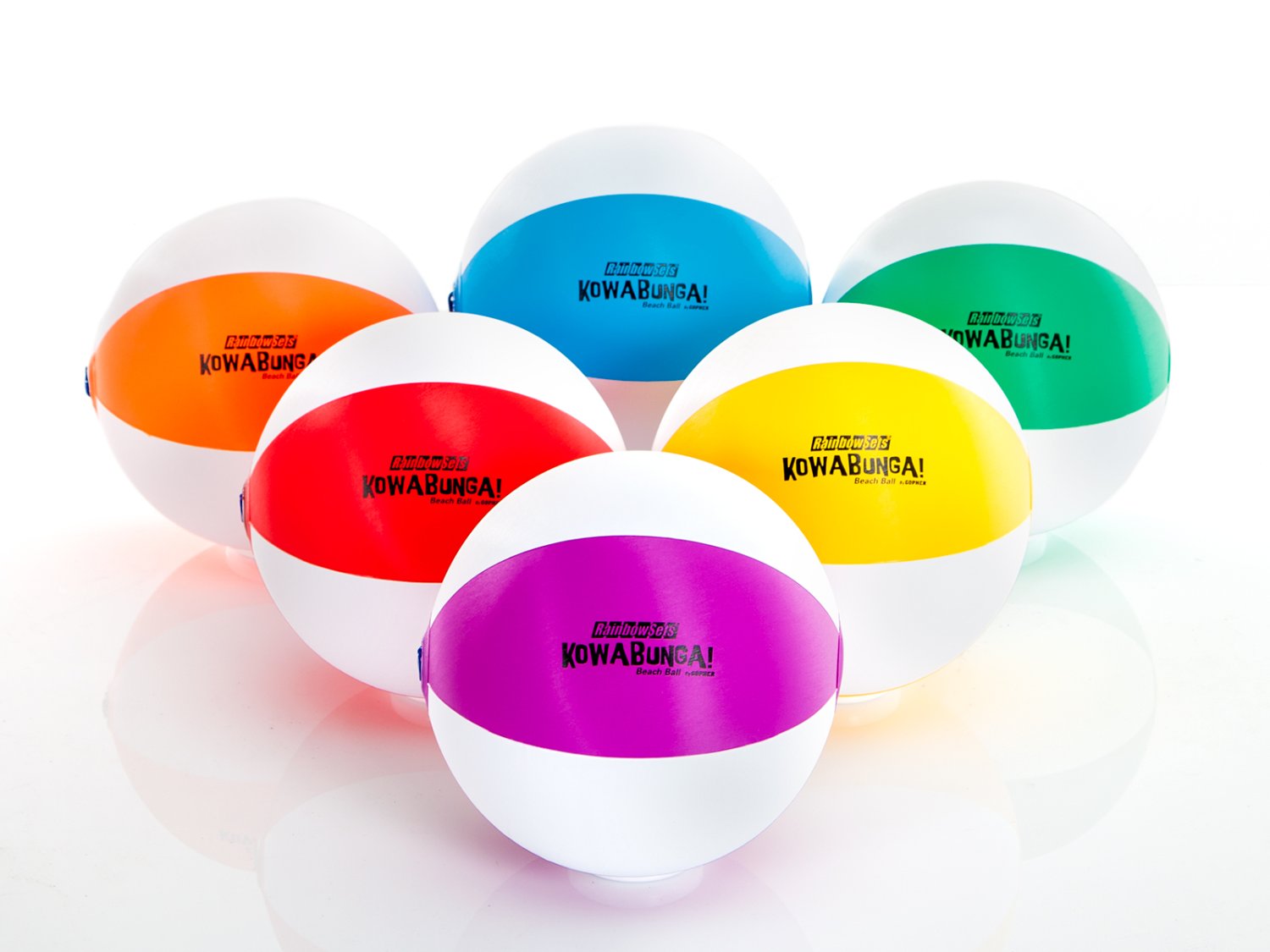 www.gophersport.com    www.canadago4sport.com
14
Equipment Con’t
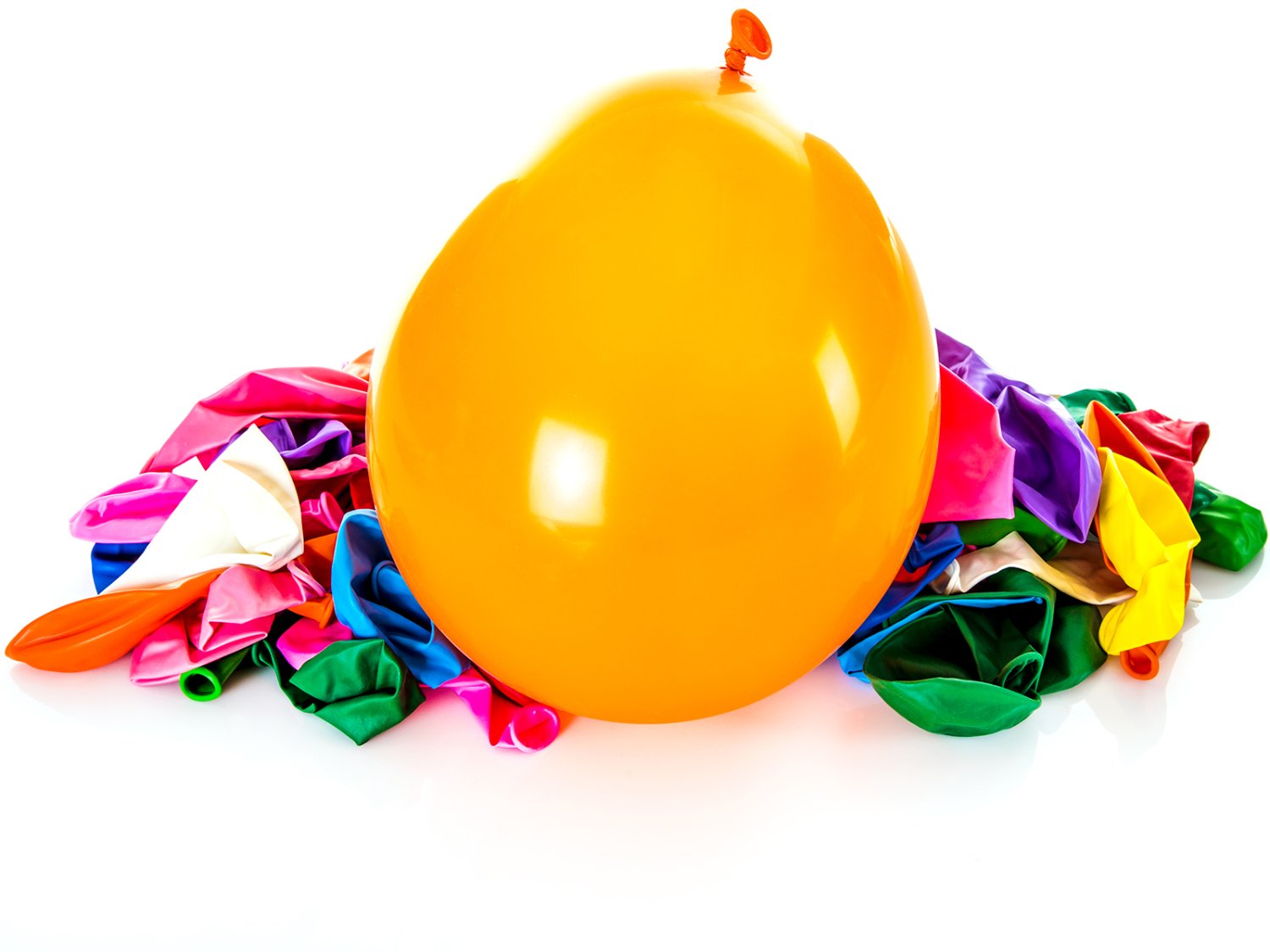 Heavy-Duty Balloons - 12" dia Item No: 92-570
Pkg of 100 = $13.00 CDN (Less in US$)
Magnus Carry-All Cart Basket - Magnus Carry-All Cart Basket Item No: 82-000
1 Set of 4 = $76.00 CDN (Less in US$)
SofStriker Indoor Soccer Balls - Size 4
1 Set of 6 = $209.00 CDN (Less in US$)
SofStriker Indoor Soccer Balls - Size 5 Item No: 62-202
1 Set of 6 = $215.00 CDN (Less in US$)
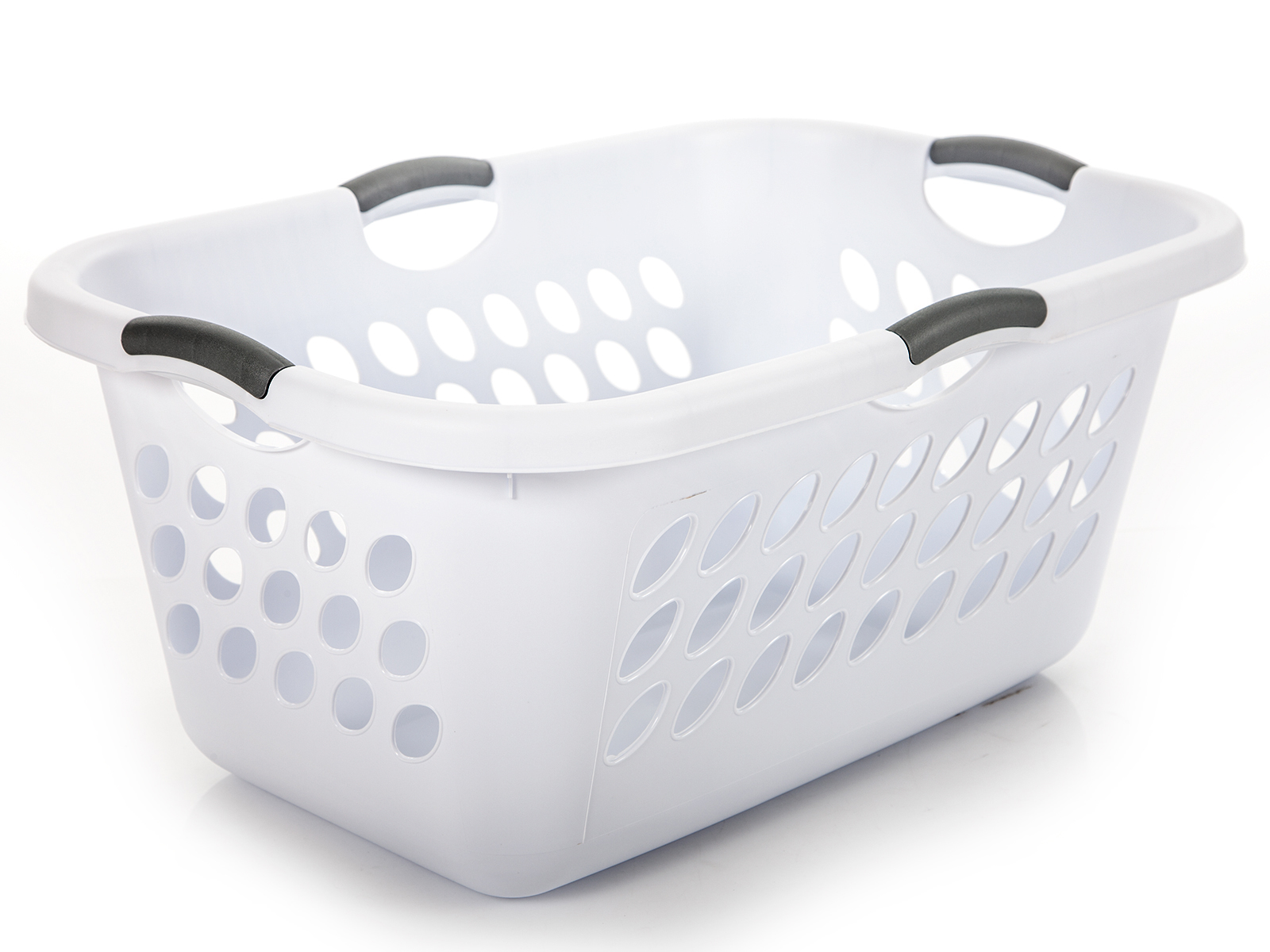 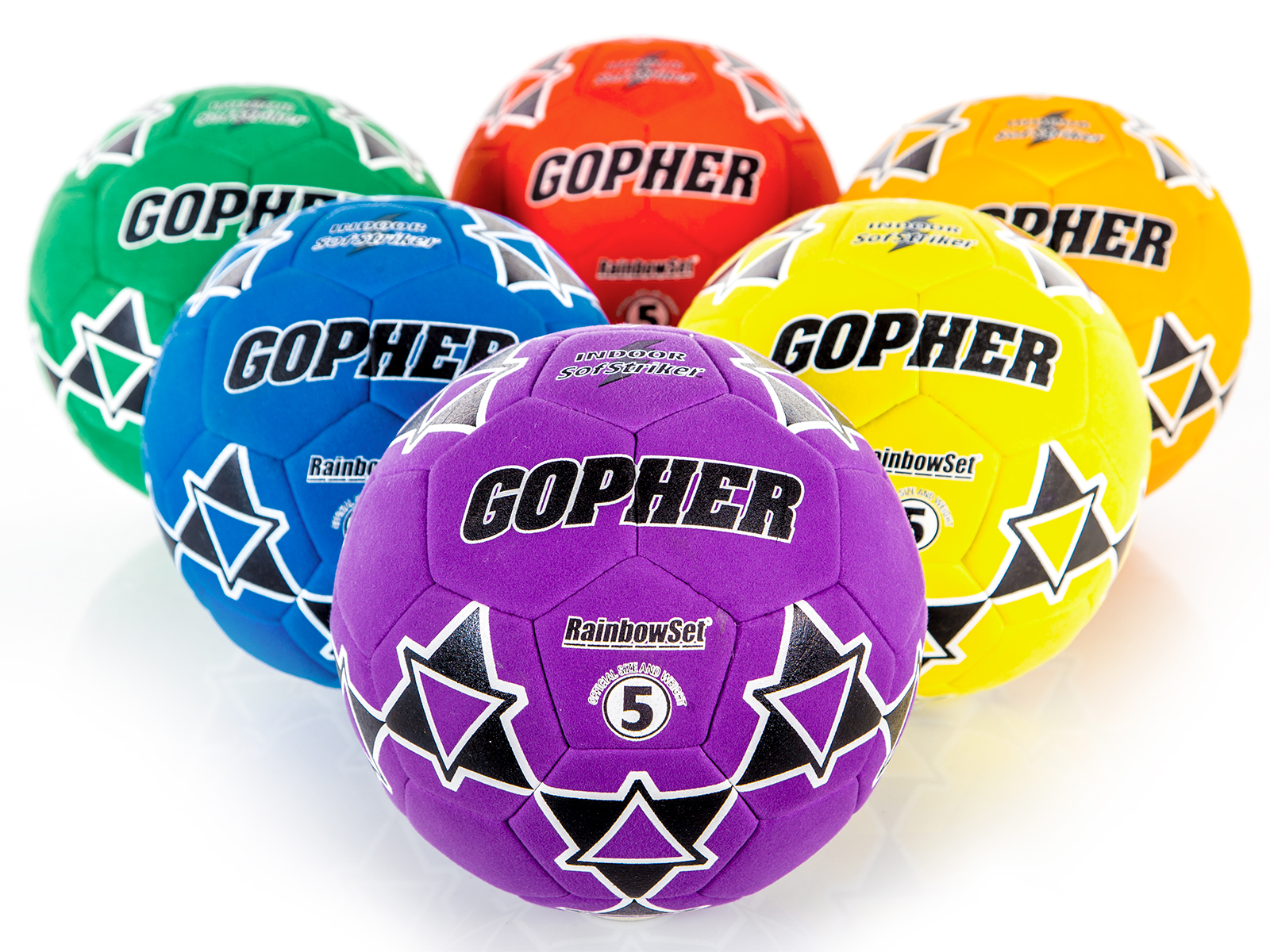 www.gophersport.com    www.canadago4sport.com
15
Equipment Con’t
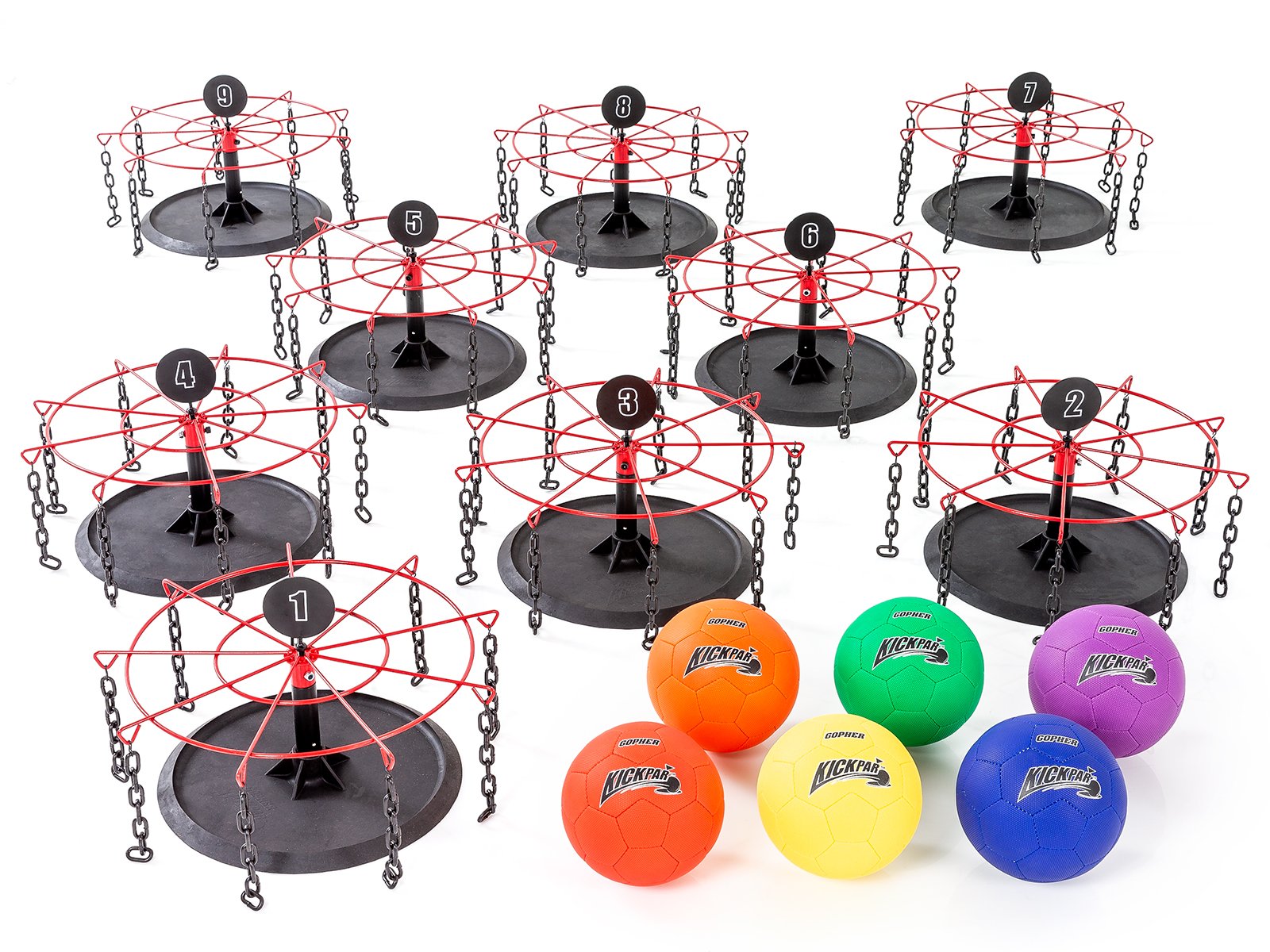 KickPar Set - Individual Goal Set Item No: 58-916
1 Set of 3 = $417.00 CDN (Less in US$)
Compact Inflator - Compact Inflator Item No: 66-620
1 = $135.00 CDN (Less in US$)
Teach-nique™ Soccer Banners - Teach-nique™ Soccer Banners Item No: 49-253
1 Set of 4 = C$215.00 CDN (Less in US$)
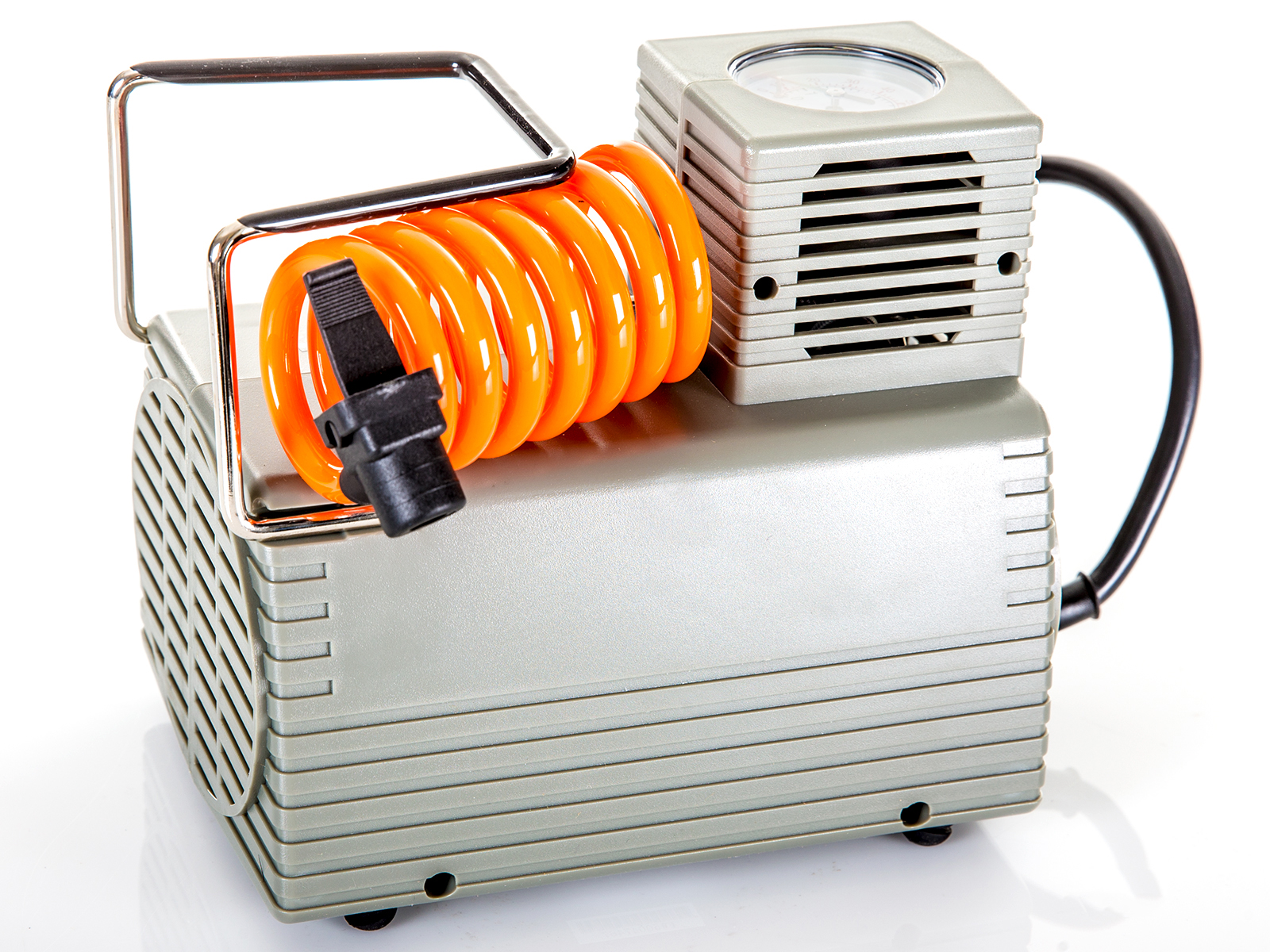 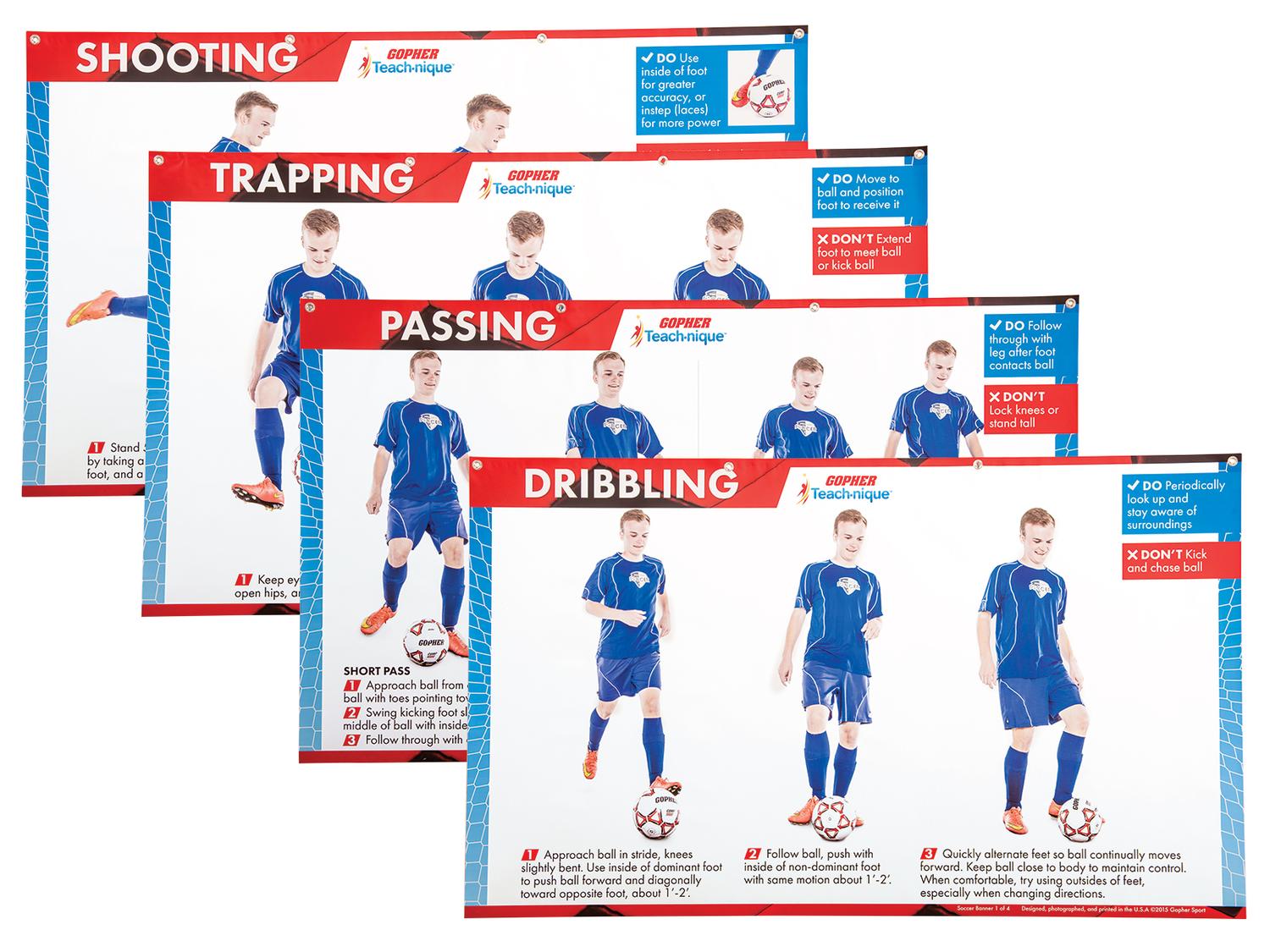 www.gophersport.com    www.canadago4sport.com
16
Web Resources
Canadago4sport:
600+ game docs and 250+ game videos
www.canadago4sport.com
Nearly 50 different ladder activities
https://www.canadago4sport.com/agility-ladders
Gopher Sport:
Order from over 12 different ladders
https://www.gophersport.com/fitness/saq?tag=agility
Order from hundreds of equipment ideas.
https://www.gophersport.com/
Unconditional 100% satisfaction guarantee
Your satisfaction is our #1 concern! If you are not satisfied with any product you buy from us, we'll simply replace it or refund your money. No questions. No hassles. No exclusions. No kidding!
www.gophersport.com          www.canadago4sportcom
17
Pinterest and YouTube
Pinterest:
23 boards, and 600+ pins
Follow at https://www.pinterest.ca/canadago4sport/
YouTube: 
330+ videos
Subscribe at https://www.youtube.com/c/canadago4sport/
www.gophersport.com          www.canadago4sportcom
18
Social Media and Further Questions
Twitter & Instagram: 
Tuesday (sometimes other days) posts
Follow at @canadago4sport
Love to hear from you:
JOHNBYL50@gmail.com
www.gophersport.com          www.canadago4sportcom
19
With thanks
To all of the wonderful people 
who inspire each other 
at conferences and other places!

To Gopher Sport 
for their innovative products 
and high quality equipment!
www.gophersport.com          www.canadago4sportcom
20
Download slides at:
https://www.canadago4sport.com/conferences-and-workshops
www.gophersport.com          www.canadago4sportcom
21